BEFORE WE START
Talk to your neighbors:

What’s your favorite data structure to use?
Ziao Yin
Instructors:
Linked Nodes
Lecture Outline
Announcements
Reference Semantics Review
Contiguous / Non-Contiguous Memory Review
ListNode Practice
Announcements
Resubmission Cycle 0 open, closes today (Jul 11th)
Normally resubmissions will be open Mon – Fri each week
Programming Assignment 0 due tonight, Wed April 16 at 11:59pm!
See generic Programming Assignment rubric posted on website
Lecture Outline
Announcements
Reference Semantics Review
Contiguous / Non-Contiguous Memory Review
ListNode Practice
Reference Semantics
In Java, variables are treated two different ways:







We often draw “reference diagrams” to keep track of everything
10
x
y
Reference Semantics
In Java, variables are treated two different ways:







We often draw “reference diagrams” to keep track of everything
10
10
x
y
Reference Semantics
In Java, variables are treated two different ways:







We often draw “reference diagrams” to keep track of everything
10
11
x
y
Reference Semantics
In Java, variables are treated two different ways:







We often draw “reference diagrams” to keep track of everything
x
y
Reference Semantics
In Java, variables are treated two different ways:







We often draw “reference diagrams” to keep track of everything
x
y
Reference Semantics
In Java, variables are treated two different ways:







We often draw “reference diagrams” to keep track of everything
x
y
Lecture Outline
Announcements
Reference Semantics Review
Contiguous / Non-Contiguous Memory Review
ListNode Practice
Contiguous vs. Non-contiguous: Memory
Computer memory = one really, really big array.
Memory
Contiguous vs. Non-contiguous: array (1)
Computer memory = one really, really big array.
int[] arr = new int[10];
Memory
arr
Contiguous vs. Non-contiguous: array (2)
Computer memory = one really, really big array.
int[] arr = new int[7];
Memory
arr
We call this “contiguous” memory
ListNode
Java class representing a “node”
Two fields to store discussed state:
Fields are public?! We’ll come back to this

Why can ListNode be a field in the ListNode class?
public class ListNode {
    public int data;
    public ListNode next;
}
Contiguous vs. Non-contiguous: ListNode (1)
Computer memory = one really, really big array.
ListNode list = new ListNode(1, new ListNode(2));
Memory
list
Contiguous vs. Non-contiguous: ListNode (2)
Computer memory = one really, really big array.
ListNode list = new ListNode(1, new ListNode(2));
Memory
list
Contiguous vs. Non-contiguous: ListNode (3)
Computer memory = one really, really big array.
ListNode list = new ListNode(1, new ListNode(2));
Memory
list
Contiguous vs. Non-contiguous: ListNode (4)
Computer memory = one really, really big array.
ListNode list = new ListNode(1, new ListNode(2));
Memory
list
Contiguous vs. Non-contiguous: Summary
Computer memory = one really, really big array.

Contiguous memory = impossible to resize directly
Surrounding stuff in memory (we can’t just overwrite)
Best we can manage is get more space and copy
Non-contiguous memory = easy to resize
Just get some more memory and link it to the rest
Lecture Outline
Announcements
Reference Semantics Review
Contiguous / Non-Contiguous Memory Review
ListNode Practice
Linked Nodes
We want to chain together ints “non-contiguously”

Accomplish this with nodes we link together
Each node stores an int (data) and an reference to the next node (next)
data
next
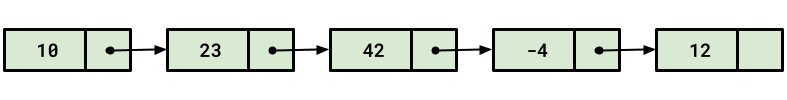 node
Iterating over ListNodes
General pattern iteration code will follow:
ListNode curr = front;
while (curr != null) {
    // Do something
    
    curr = curr.next;
}